الفصل
٨
طرائق الجمع والطرح
(٨-٤) أحل المسألة
طرائق الجمع والطرح
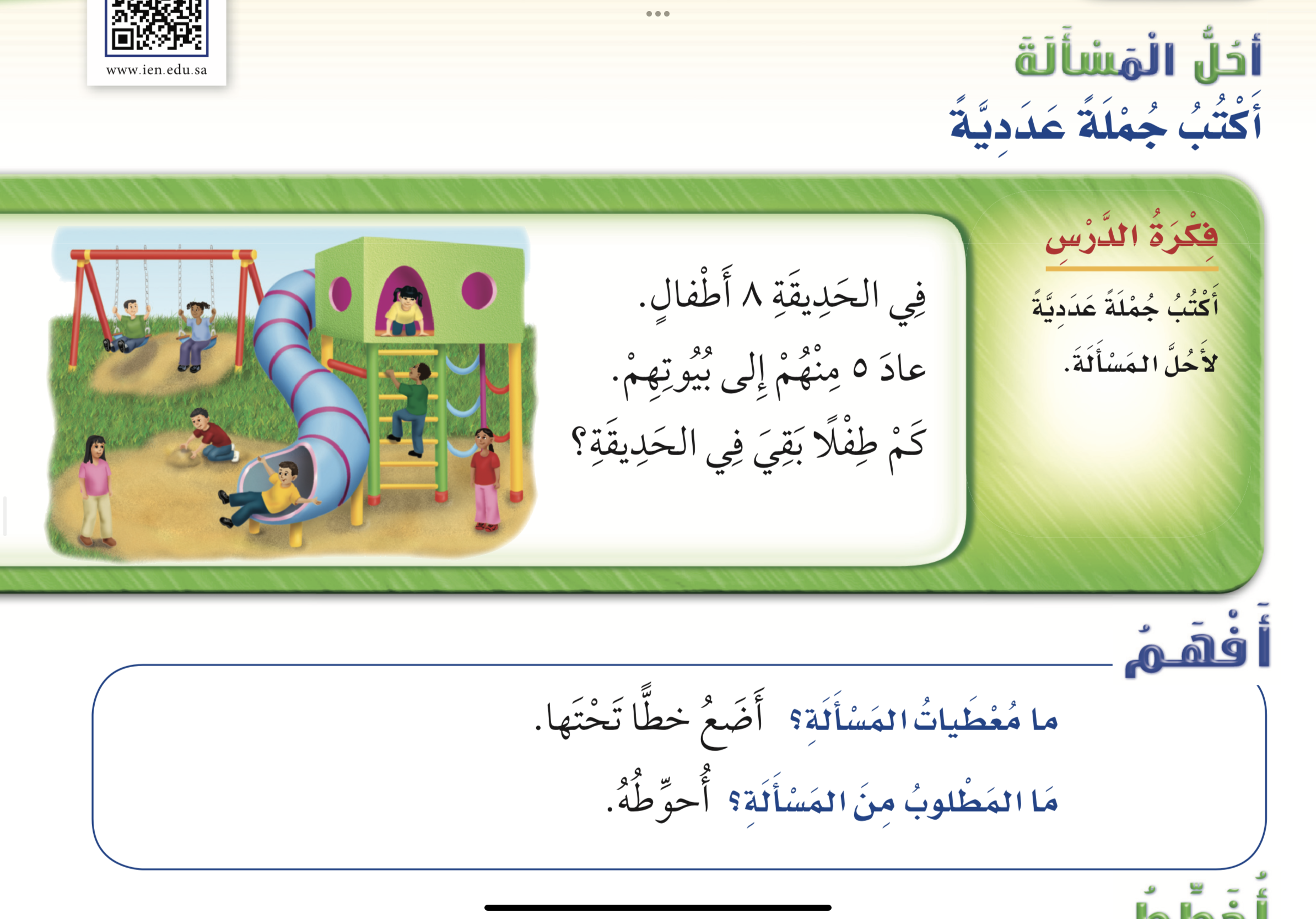 نشاط
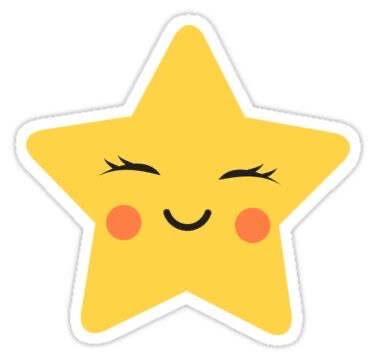 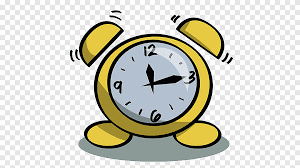 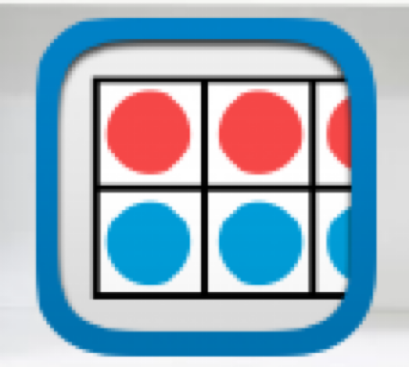 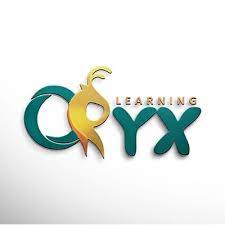 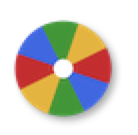 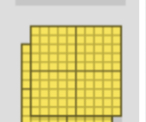 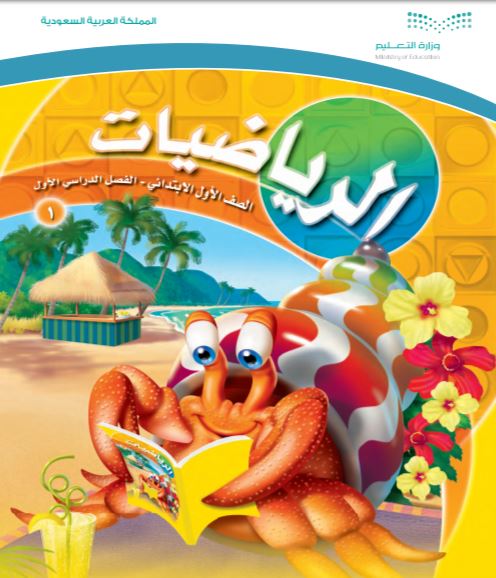 فكرة الدرس
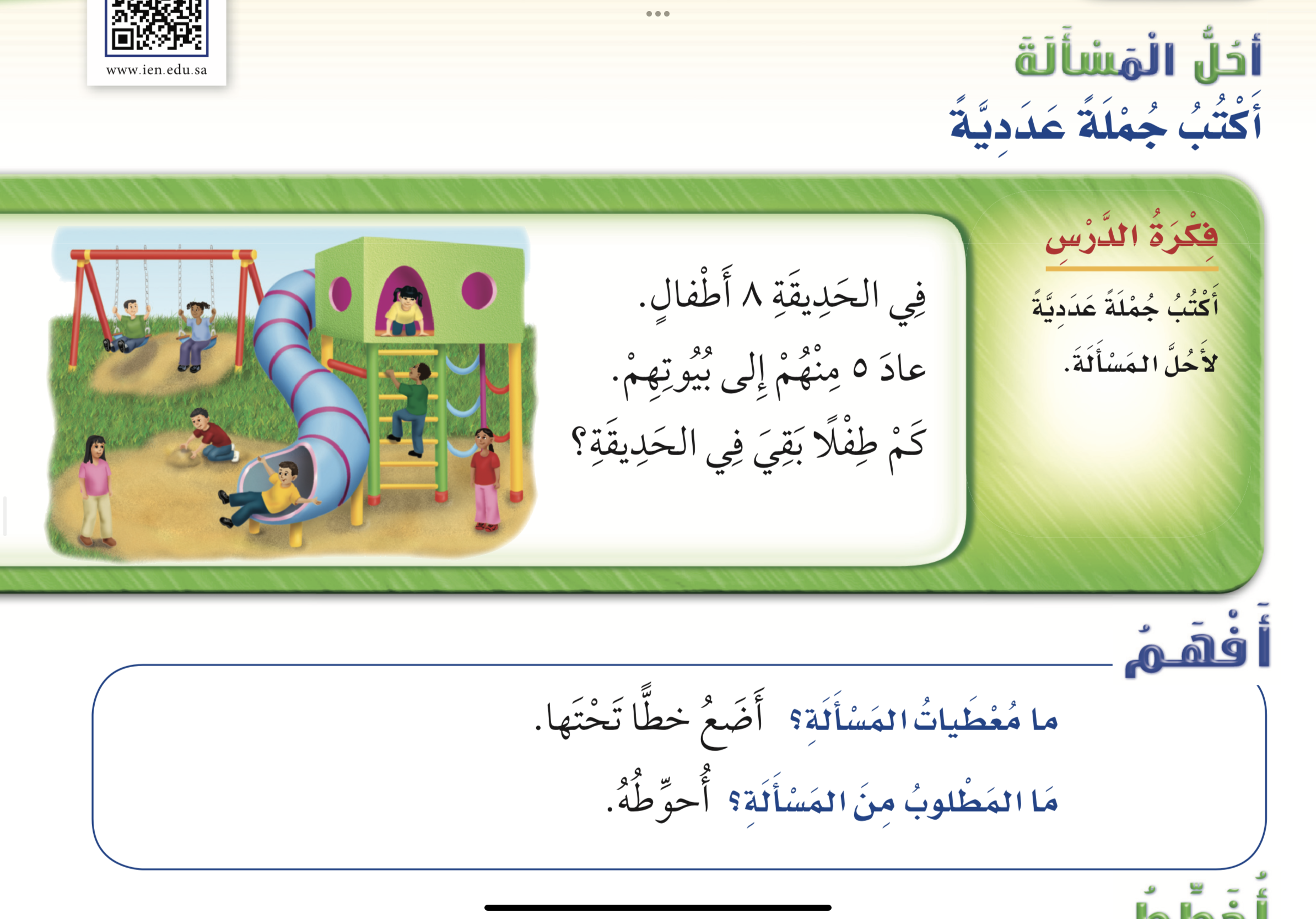 نشاط
فكرة الدرس
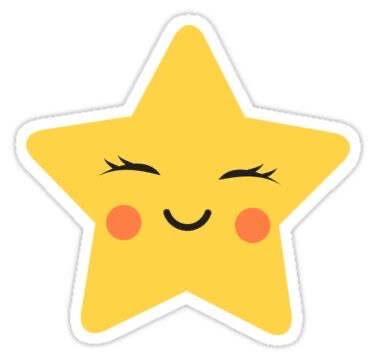 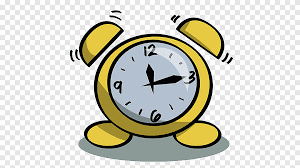 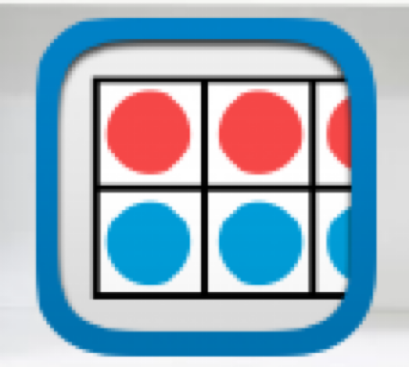 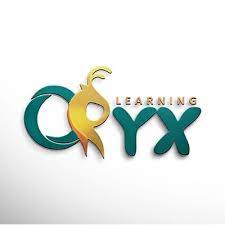 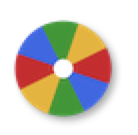 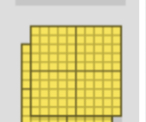 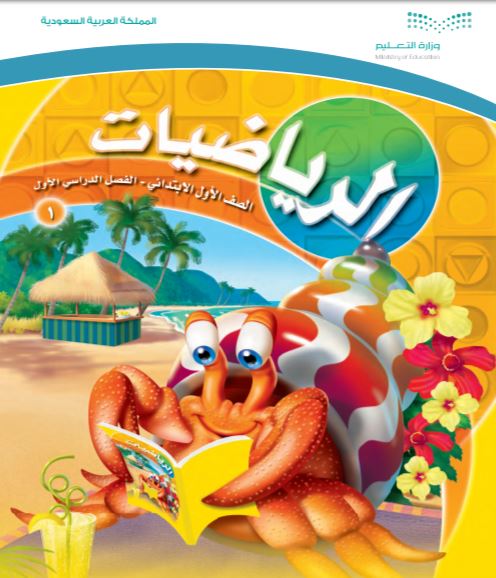 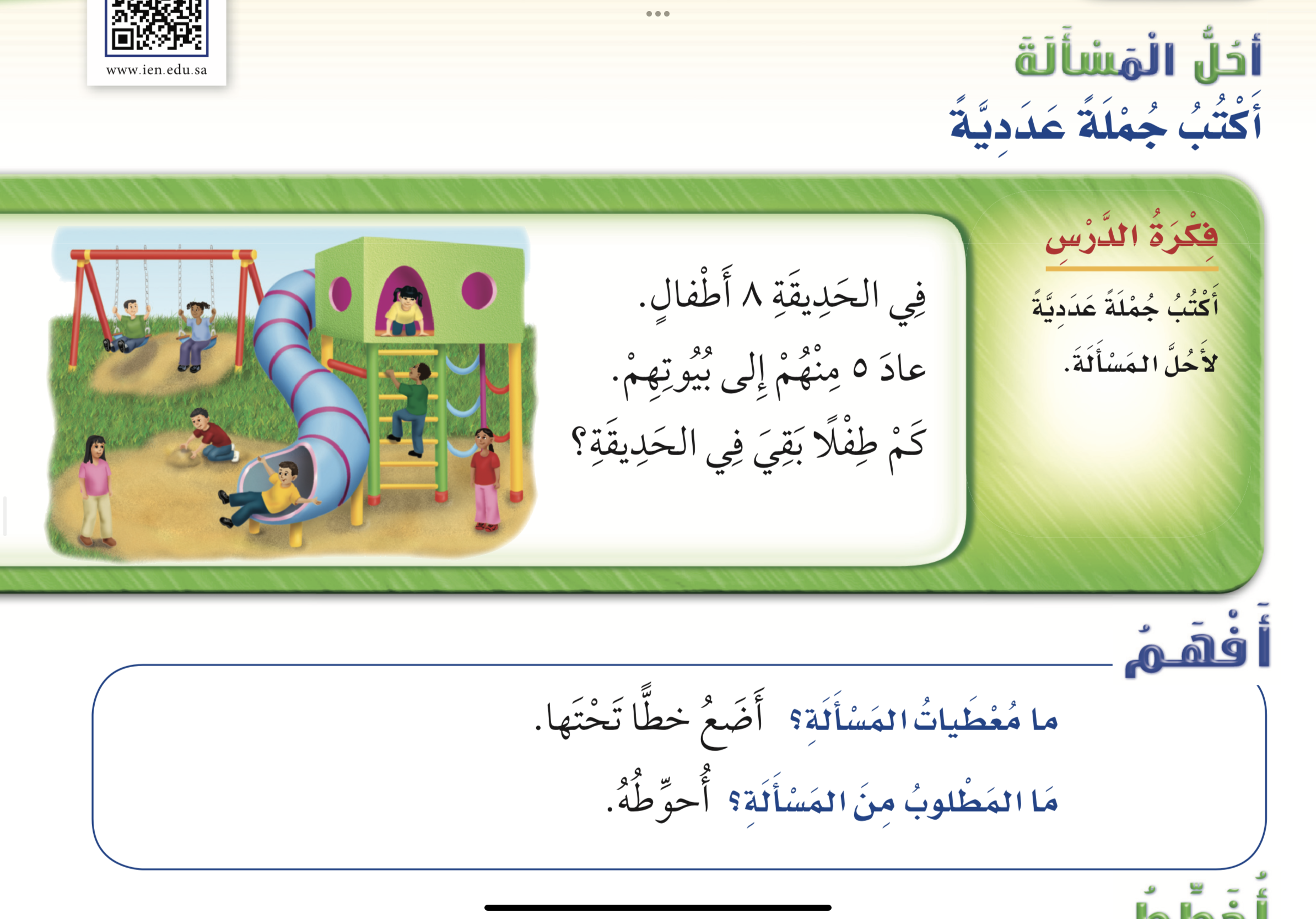 نشاط
التمارين
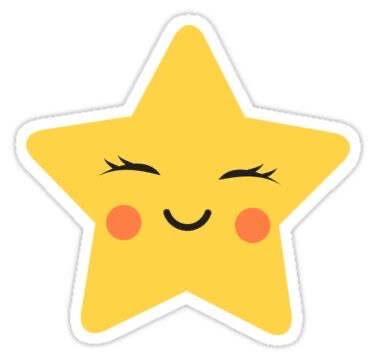 تمرين
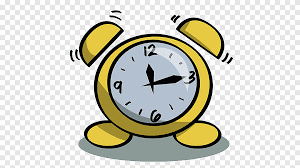 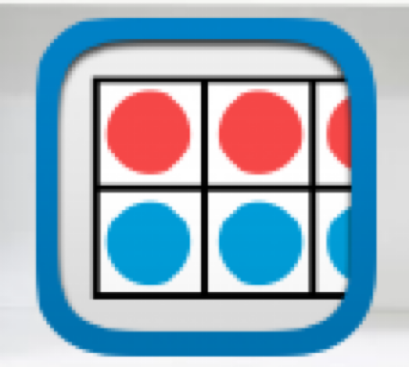 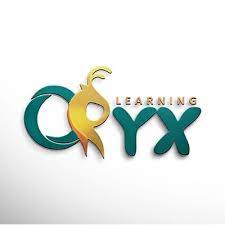 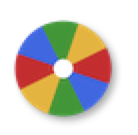 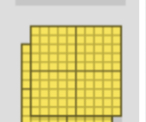 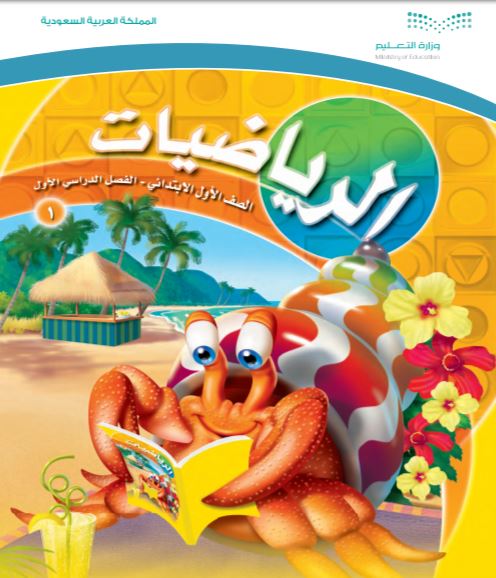 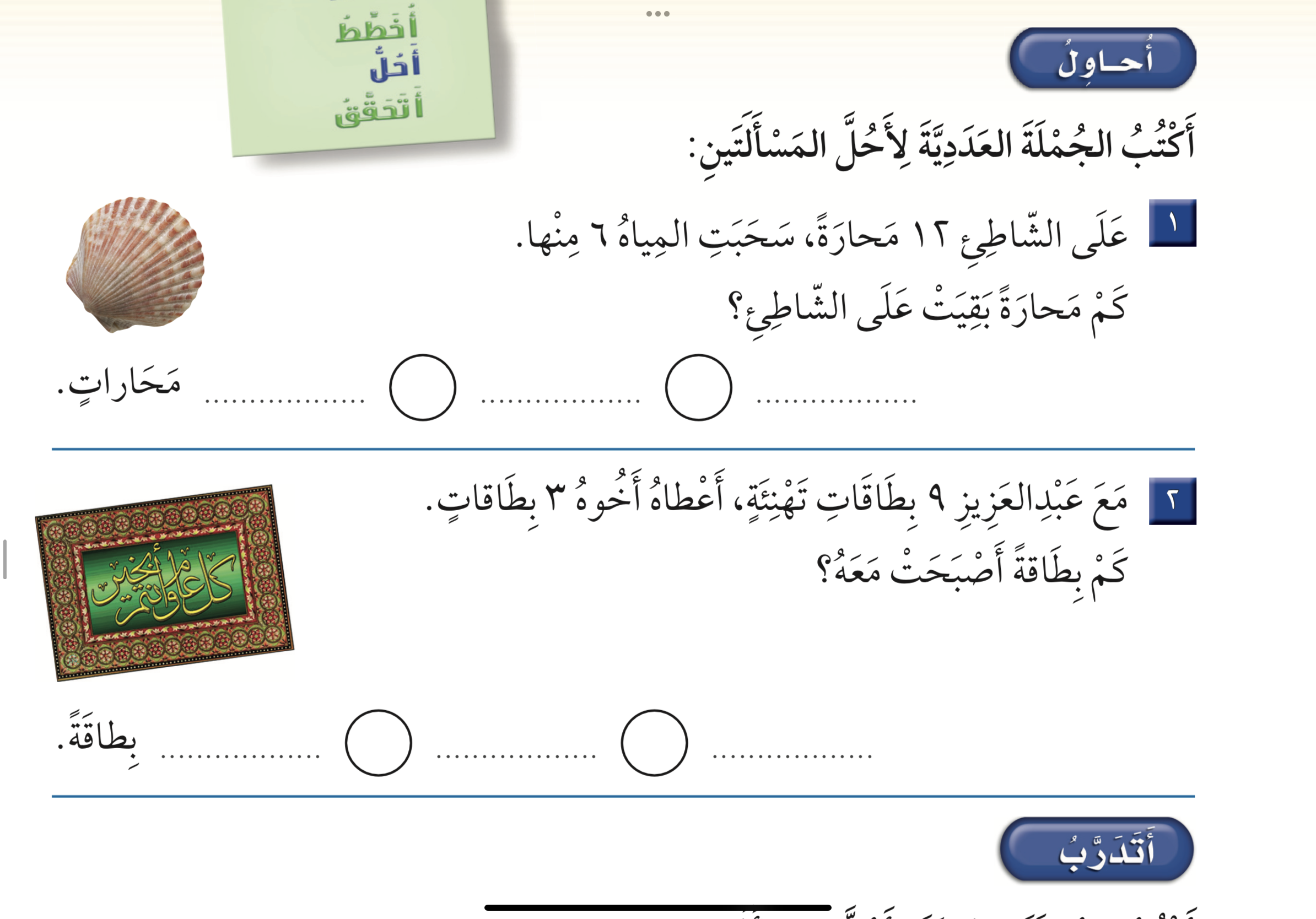 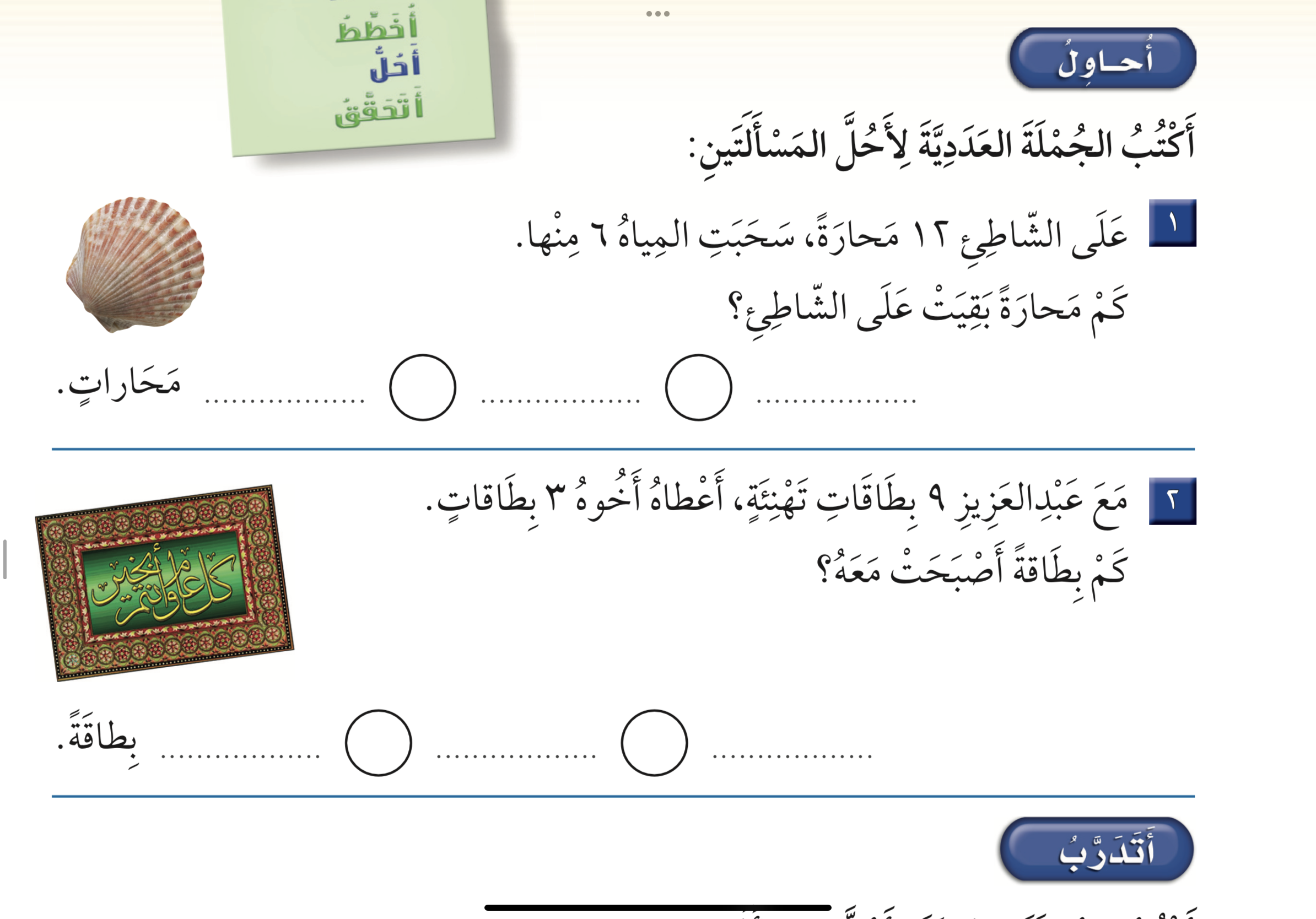 نشاط
التمارين
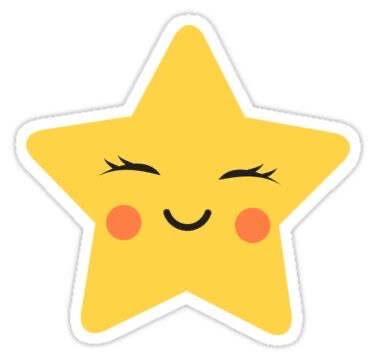 تمرين
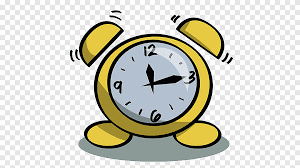 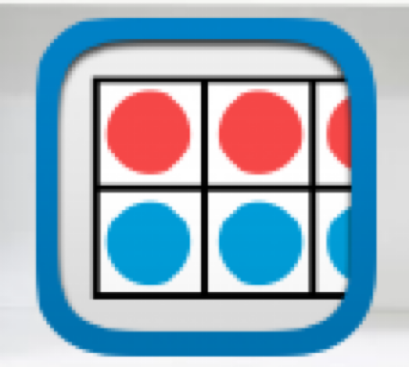 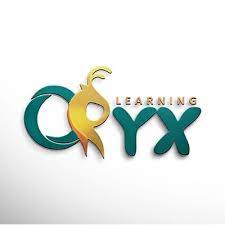 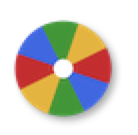 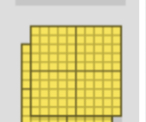 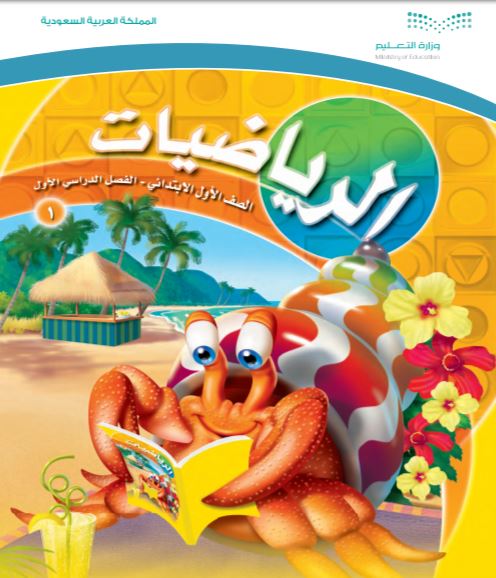 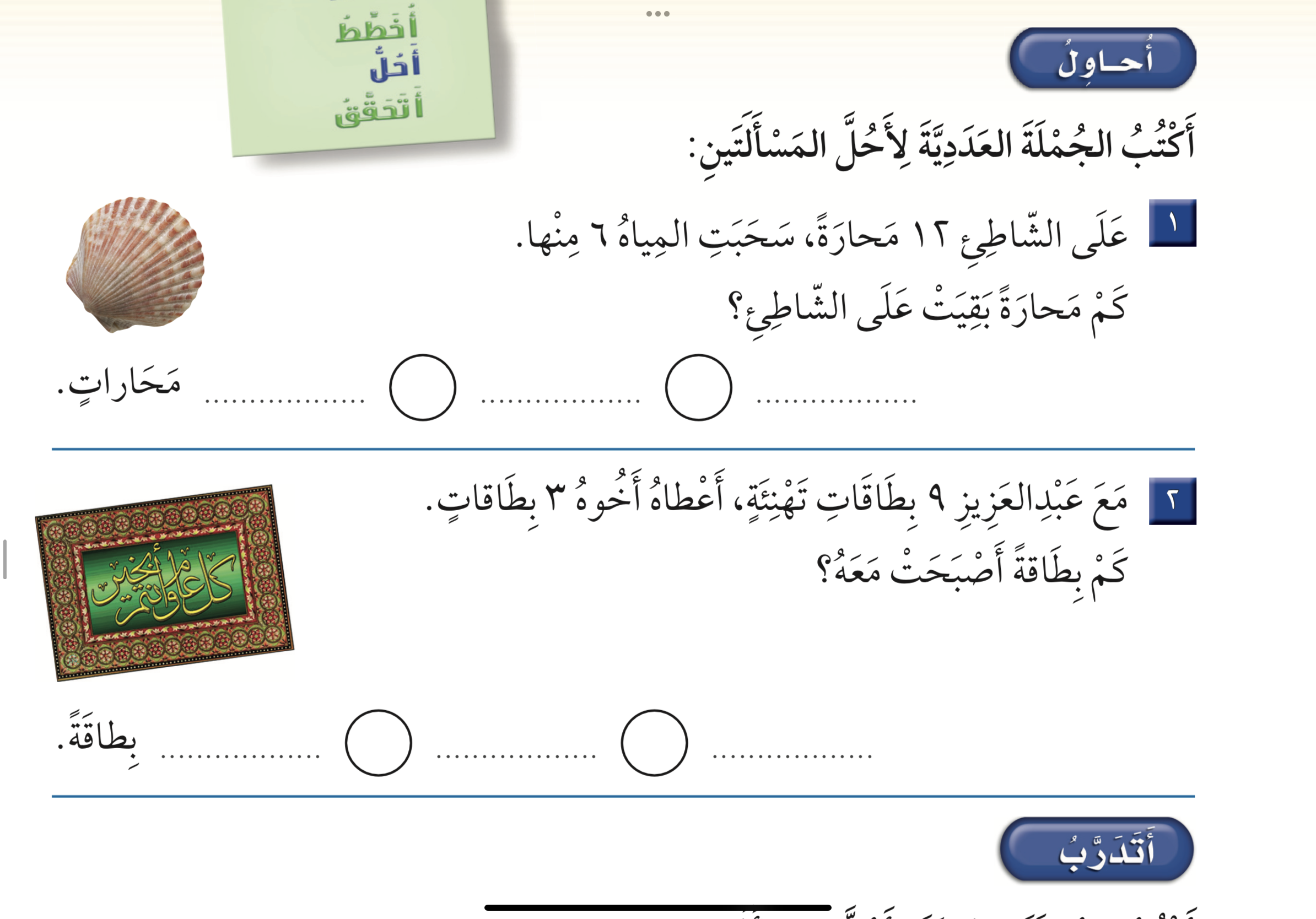 نشاط
التمارين
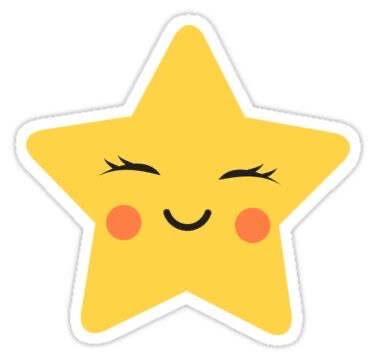 تمرين
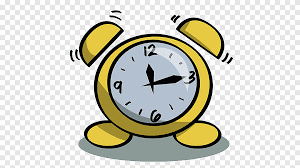 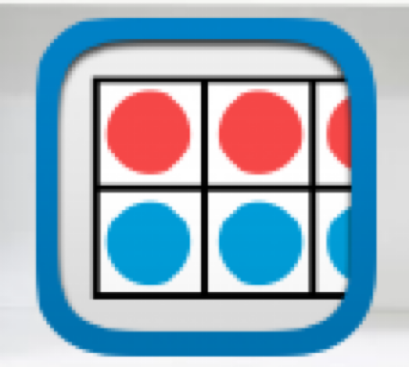 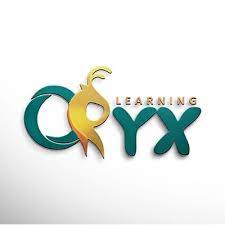 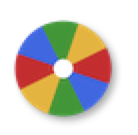 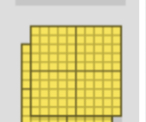 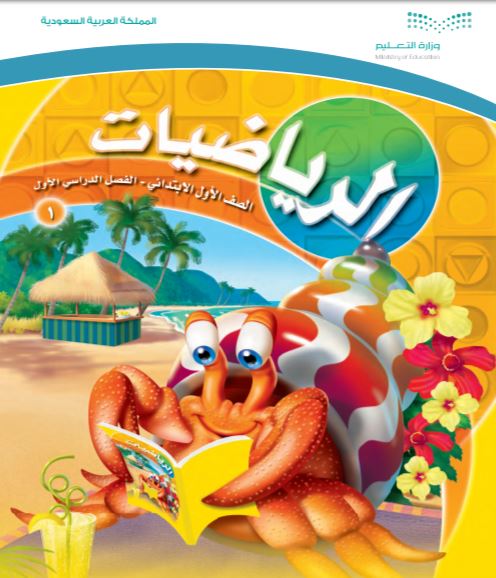 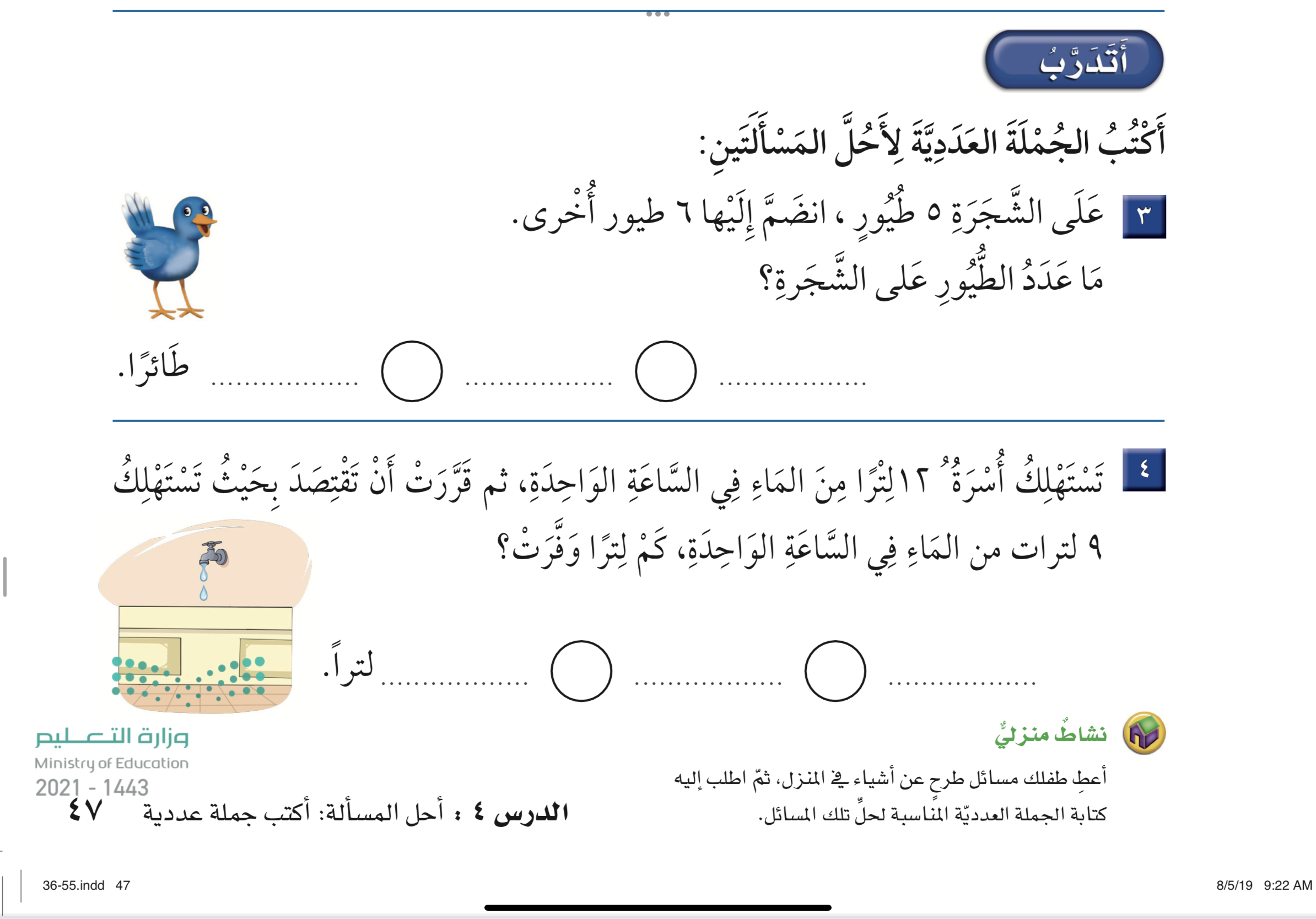 نشاط
التمارين
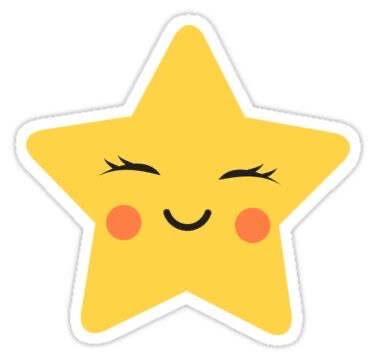 تمرين
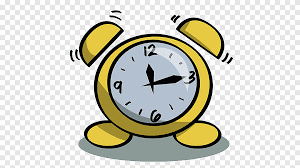 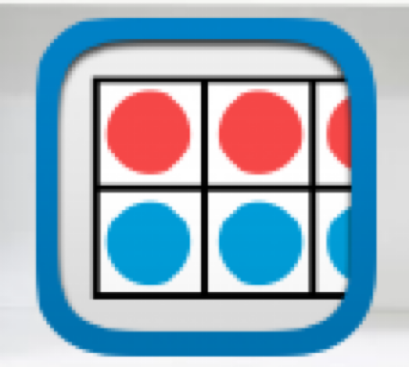 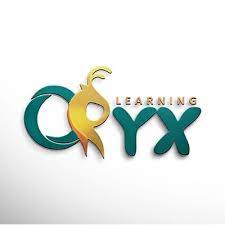 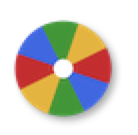 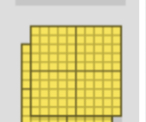 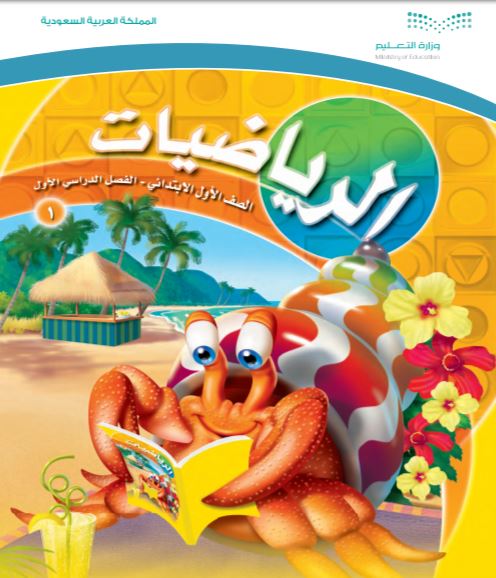 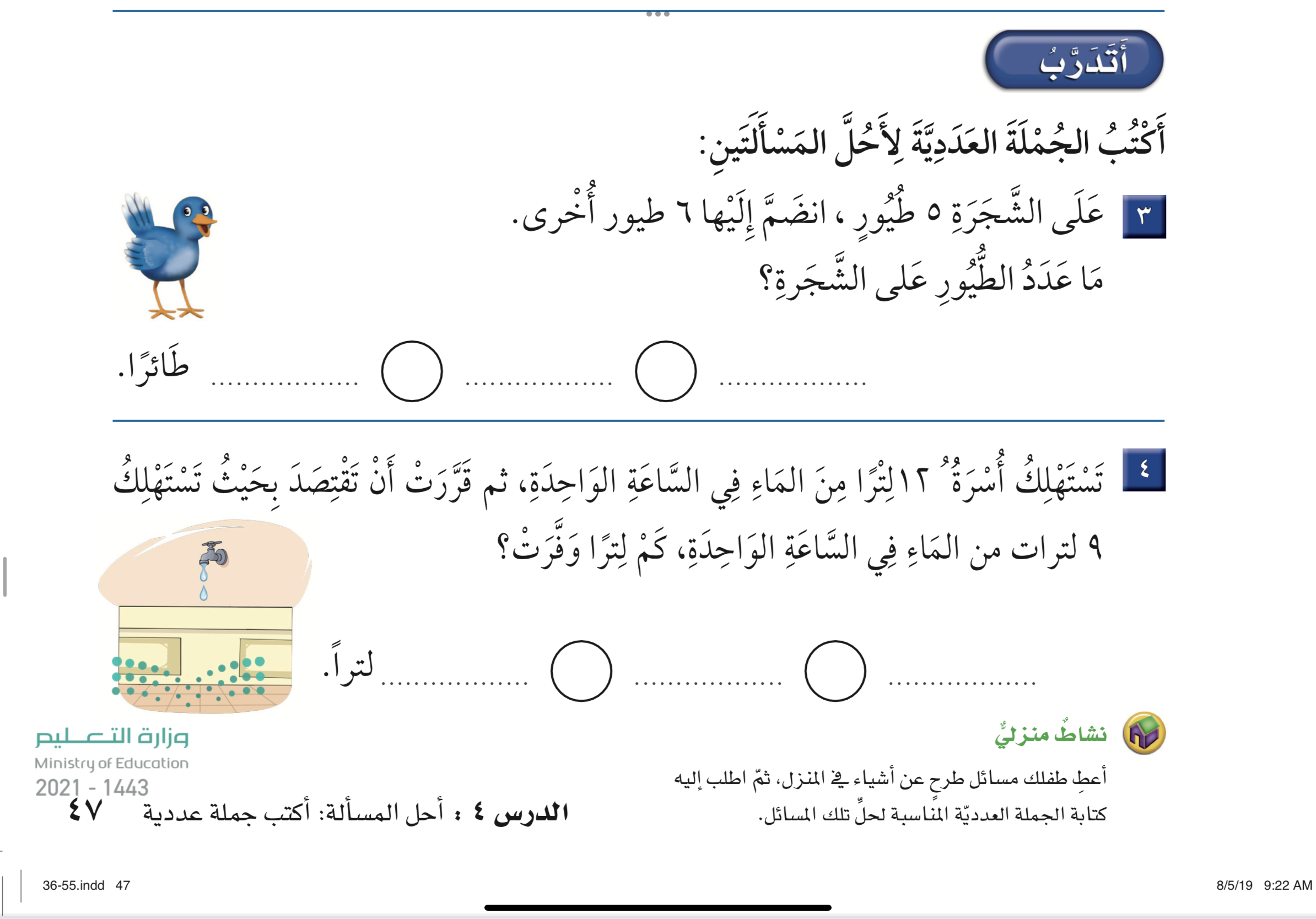 نشاط
لوحة تعزيز
٣
٢
١
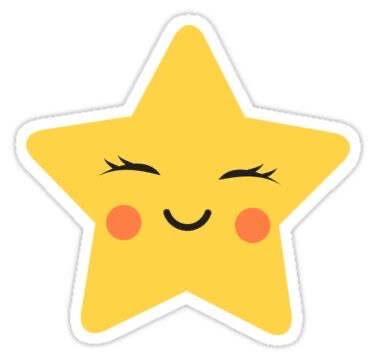 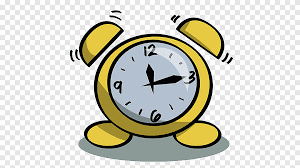 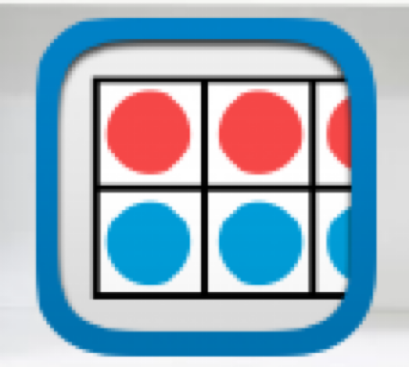 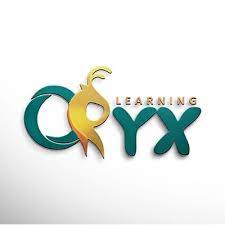 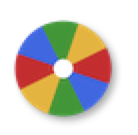 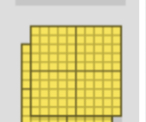 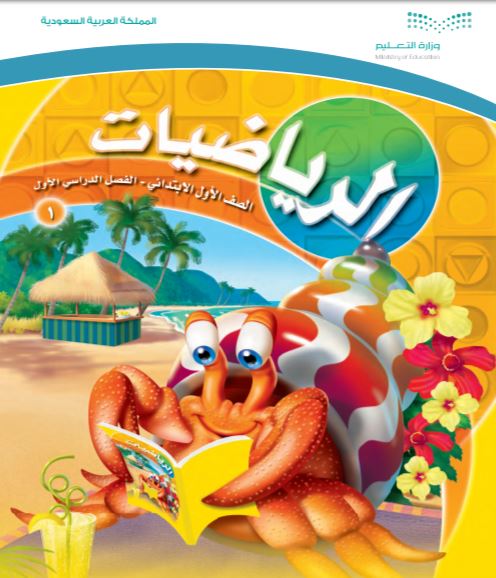 نجوم الحصة
اضغط رقم 
السؤال
 للرجوع